Unit 7: WWII
Rise of Totalitarianism in Italy, Germany, Russia, and Japan
PART I
The Leaders:
Benito Mussolini (Italy)
Franklin Delano Roosevelt (USA)
 Joseph Stalin (Russia)
Adolf Hitler (Germany)
Hirohito (Japan)
The Leaders: Revealed!
Leader #1: Adolf Hitler (Germany)
Leader #2: Benito Mussolini (Italy)
Leader #3: Hirohito (Japan)
Leader #4: Joseph Stalin (Russia)
Leader #5: Franklin Delano Roosevelt (USA)
The Worldwide Depression
After WWI, Europe facing: rebuilding, debt, blame/dissatisfaction, lack of nationalism
1924: Dawes Plan
 U.S. loans money to Germany so it can pay reparations to Britain and France
1929: Stock Market Crash
Dawes Plan collapses along with economies in Europe 
Allowed for charismatic leaders to ignite national pride, promise jobs, food, etc.
Definitions
Dictatorship: leader governs without the consent of the people

Totalitarian dictatorships: power to govern extends to all aspects of life
Mussolini and Fascism in Italy
“All within the state, nothing outside the state, nothing against the state” 
–Benito Mussolini
Italy after WWI
Weak economy
Unemployment high
Labor strikes (often led by Communists)

Mussolini: gathered war vets, nationalists, and people fearing the rise of Communism into the Fascist party in 1919
Benito Mussolini1922
Country: Italy
Type of Government: Fascism (dictatorship)
Goals and Ideas:
Centralized all power in himself as leader (total control of social, economic, and political life)
Ambition to restore the glory of Rome—marches on Rome in 1922: takes power without firing a single shot
Fascism: rooted in extreme nationalism
Alliance with Hitler’s Germany
“The Black Shirts”: spread intimidation and fear
Il Duce
Italy under Mussolini
Women: called to “win the battle of motherhood”
Given medals by Mussolini himself if they had more than 14 children
Brought economy under state control
People only important as members of the state
Men: encouraged to be ‘warriors of Italy’
Youth groups taught strict military discipline
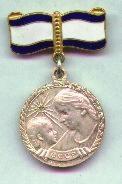